Large Scale SystemsCS 410 / 510
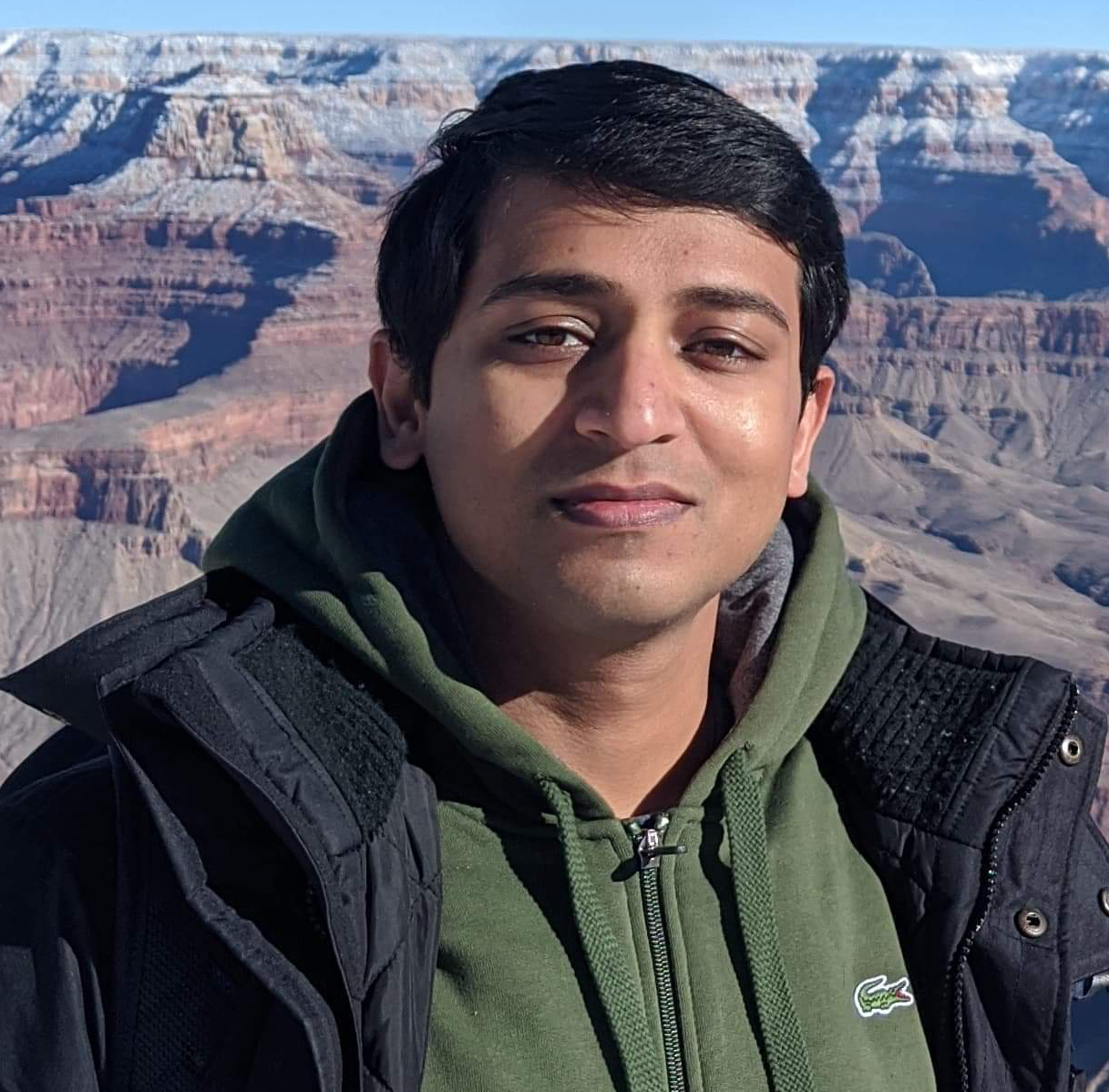 Lecture 17: 
Consensus across the Globe
Suyash Gupta
Assistant Professor
Distopia Labs and ORNG
Dept. of  Computer Science
(E) suyash@uoregon.edu
(W) gupta-suyash.github.io
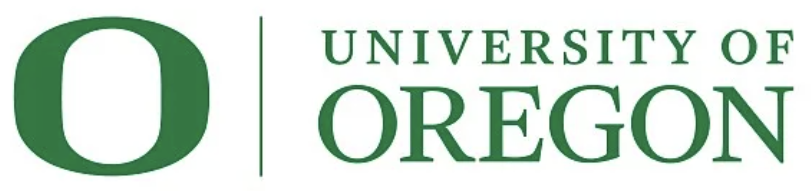 Assignment 4 is Out!
Assignment 4 is due on June 2, 2025 at 11:59pm PST.

Please start working with your groups.
2
Presentations
Each group will present their MiniSpanner on June 4, 2025 in class.

The class will start 10min earlier on 8:20am to accommodate all the groups.

Each group will get 25-30min to present their progress.
3
Reading Material
For this class and next lecture:
Read Chapters 3-4 from Fault-Tolerant Distributed Transactions on Blockchain.
4
Last Class
Last class we looked at:

Parallelizing Consensus
RCC
5
Optimizing PBFT
Today, our goal is to continue optimizing PBFT.

Until now, we added to PBFT:
Pipelining
Out-of-Order Message Processing
Speculation
Parallelism
6
PBFT Protocol
Client
Leader
Replica
Replica
Replica
Prepare
Client
Request
Commit
Pre-Prepare
Reply
7
What can we do next?
8
What can we do next?
We can apply clustering in consensus to reduce some costs.
9
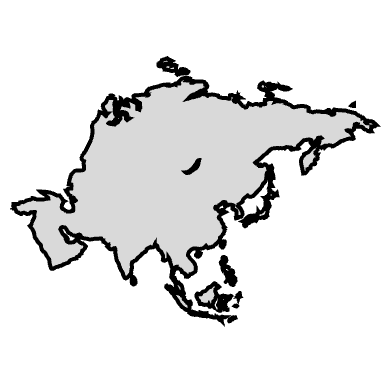 Where are replicas located?
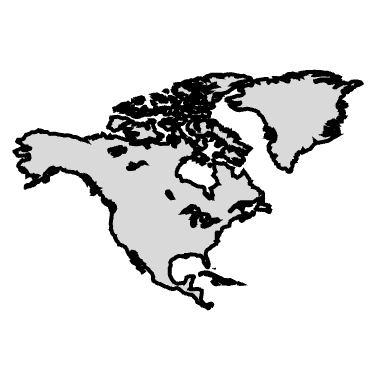 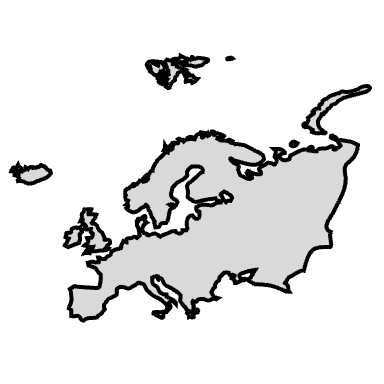 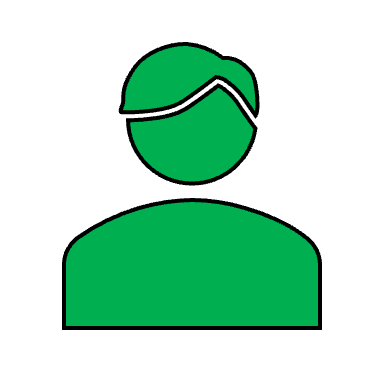 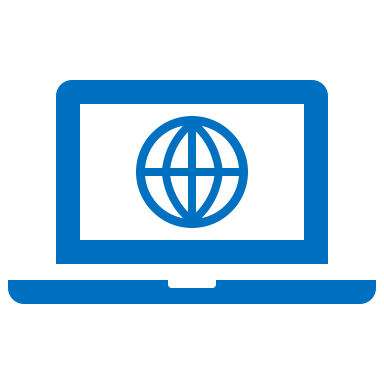 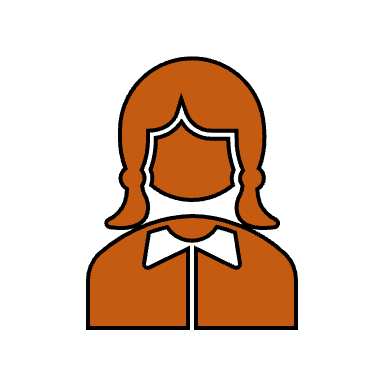 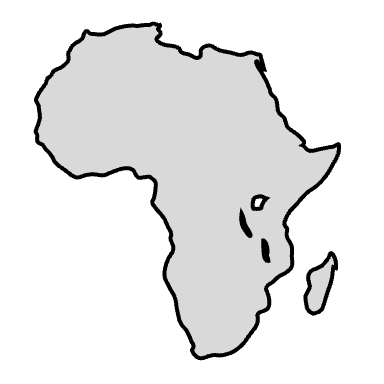 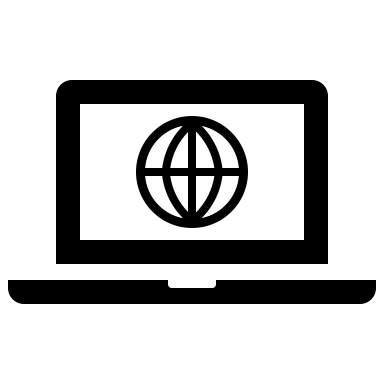 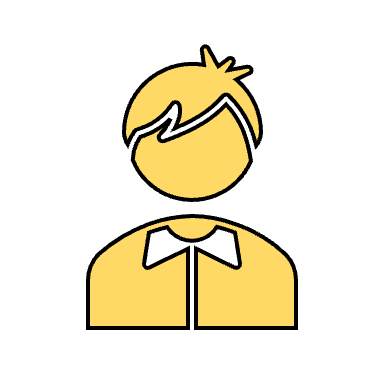 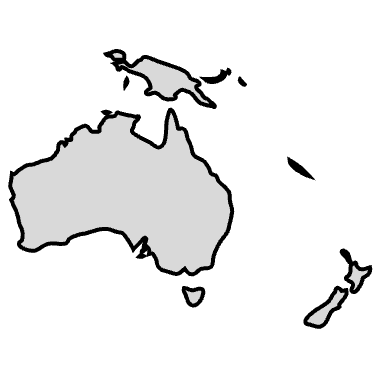 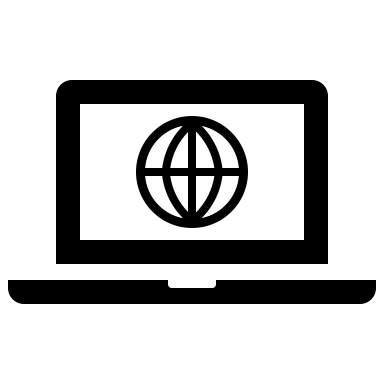 10
Impact of Replicas Deployment
What is the impact of running consensus among these replicas that are located all over the globe?
11
Impact of Replicas Deployment
What is the impact of running consensus among these replicas that are located all over the globe?

High Latency

Low throughput
12
Impact of Replicas Deployment
An experiment showing cost of deploying replicas across the globe on Google Cloud.
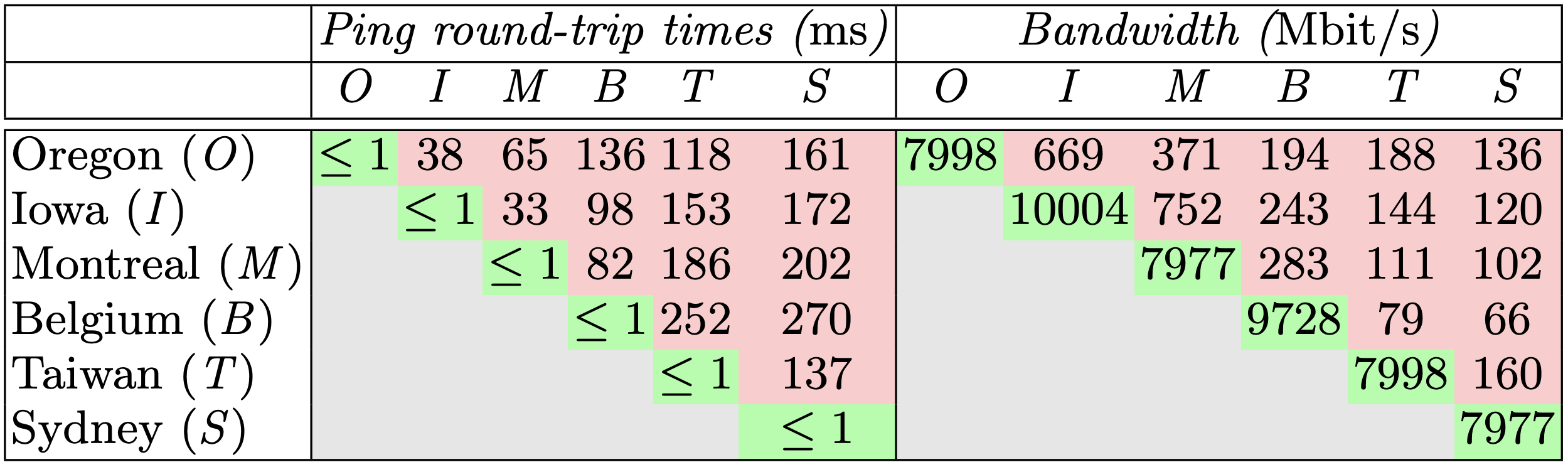 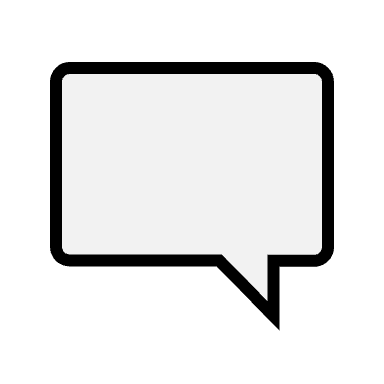 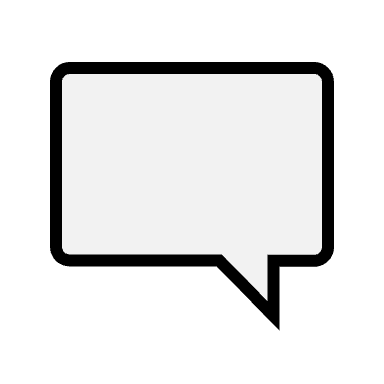 High!
Low!
13
Geo-scale BFT Consensus
GeoBFT [VLDB’20] reduces the cost of PBFT consensus by clustering replicas.

System is fully-replicated, but all clusters work independently.
14
GeoBFT Protocol Overview
Ordering and Execution
Inter-cluster Sharing
Local Replication
Primary at each cluster shares the certified client request with other clusters.
Order the certified requests, execute them, and inform local clients.
Each cluster runs PBFT to select, locally replicate, and certify a client request.
15
GeoBFT Protocol Overview
Goals of GeoBFT:
Take Topology into consideration.

Run Parallel Consensus at each cluster.

Ensure cheap inter-cluster communication.
16
GeoBFT Protocol Overview
Client 1
T1
PC1
Local PBFT Consensus on T1
R1,1
Cluster 1
C1
R1,2
R1,3
Client 2
T2
PC2
Local PBFT Consensus on T2
Cluster 2
C2
R2,1
R2,2
R2,3
Local Request
Global 
Sharing
Local
Sharing
Local Replication
17
Reply
Local Replication
Run any consensus protocol of your choice  PBFT, PoE

Ensure each cluster has n = 3f+1 replicas, where at most f replicas are Byzantine.

Once a cluster has committed its request, it needs to exchange requests with other clusters  Full replication.
18
Inter-Cluster Communication
19
Inter-Cluster Communication
PC1
PC2
R2,1
R2,2
R2,3
Global Phase
Local Phase
The Primary PC1 sends a certificate that includes the client request and commit messages from n-f replicas of Cluster C1 .
20
Inter-Cluster Communication
Make the leader create a certificate, which proves that n-f replicas committed the request.

Leder sends the certificate to f+1 replicas.

The f+1 replicas forward the received certificate to everyone in their cluster.
21
Ordering and Execution
22
Ordering and Execution
GeoBFT orders requests deterministically.
For i < j, requests of Cluster Ci are executed before requests of cluster Cj.
For example: requests of C1 are executed before C2 .
23
Challenges for GeoBFT
24
Challenges for GeoBFT
Replication Factor.
Malicious leader.
Lack of Requests.
Cluster Failure and Sizes.
25
Replication Factor
26
Replication Factor
PBFT’s replication factor  n = 3f+1 replicas.
GeoBFT requires n = 3f+1 replicas per cluster.
Assume 4 clusters and each with 4 replicas:
PBFT  n = 16, f = 5.
GeoBFT  Maximum 4 failures and at most one failure per cluster.
27
Malicious Leader
28
Malicious Leader
What if the malicious leader impact inter-cluster communication.:
Does not send certificate to all clusters.
Does not send certificate to f+1 replicas in each cluster.
29
Malicious Leader
What if the malicious leader impact inter-cluster communication.:
Does not send certificate to all clusters.
Does not send certificate to f+1 replicas in each cluster.

Detect the malicious behavior
Epoch based design like in RCC.

Request replacement of the malicious leader by broadcasting the request to every replica in the cluster of malicious leader.
30
Lack of Requests
Not every cluster will always have some request to send?
31
Lack of Requests
Not every cluster will always have some request to send?

Send a No-op certificate  certificate created with the help of other replicas.
32
Cluster Size and Failure
Do all clusters need to be of same size?
33
Cluster Size and Failure
Do all clusters need to be of same size?
No, clusters can have different sizes.
34
Cluster Size and Failure
Do all clusters need to be of same size?
No, clusters can have different sizes.

Can a full cluster fail?
35
Cluster Size and Failure
Do all clusters need to be of same size?
No, clusters can have different sizes.

Can a full cluster fail?
GeoBFT cannot handle a cluster failure.
36
What else can we do next to GeoBFT?
37
What else can we do next to GeoBFT?
How about we apply the logic of sharding?

Each shard manages distinct data items.

Two types of transactions:
Intra-shard  Support parallel processing.
Inter-shard  Require communication among the shards.
38
RingBFT Consensus
RingBFT [EDBT’22] reduces the cost of PBFT consensus by sharding replicas.

System is no longer fully-replicated.
39
RingBFT Consensus
RingBFT [EDBT’22] reduces the cost of PBFT consensus by sharding replicas.

System is no longer fully-replicated.

RingBFT suggests going around the shards in a ring with processing the transaction at each step.
Order the transaction locally. 
If a inter-shard transaction  forward the Read-Write sets and updates to the next shard in the ring.
The direction of ring never changes.
40
RingBFT Intra-Shard Consensus
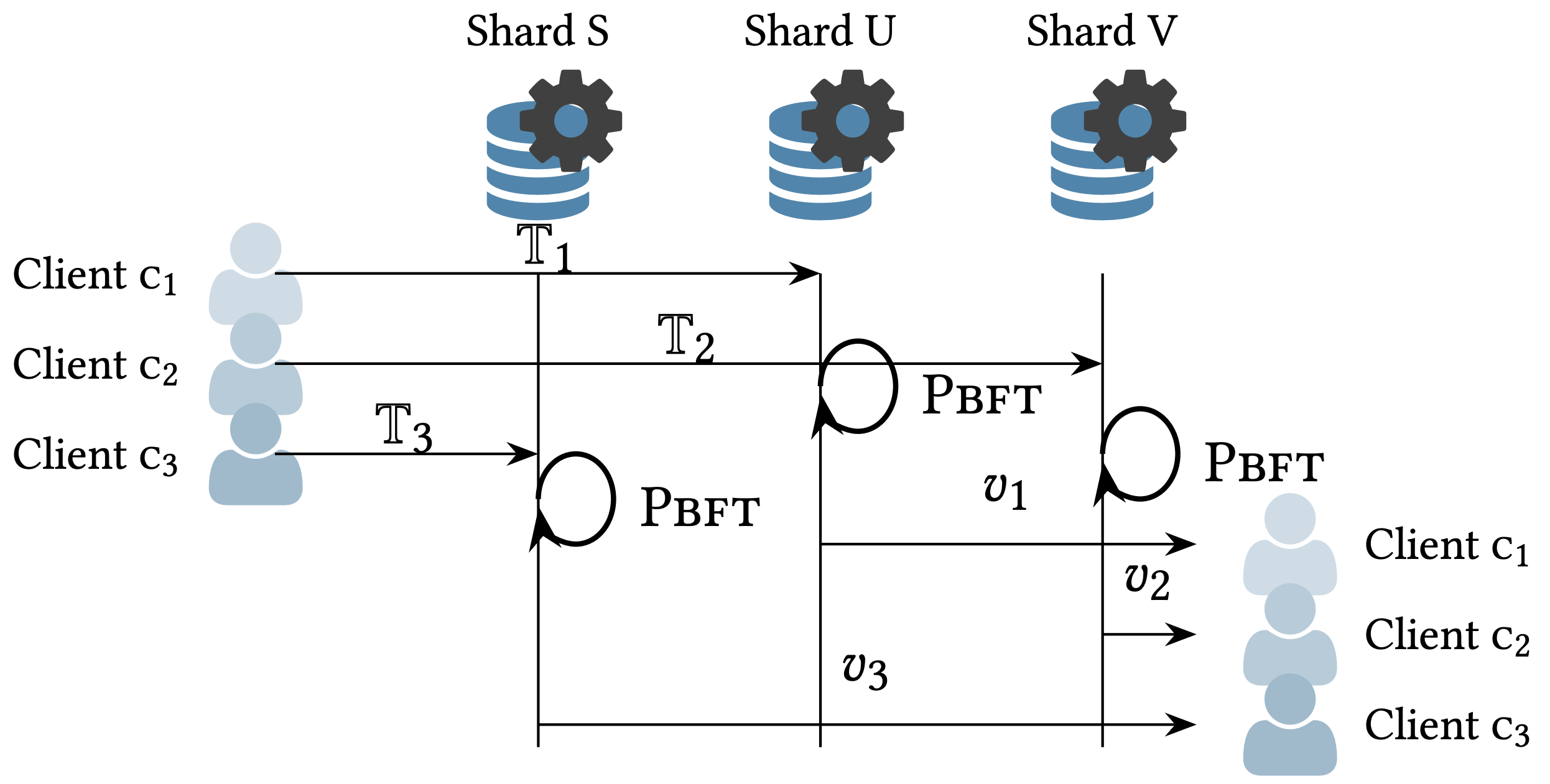 41
RingBFT Inter-Shard Consensus
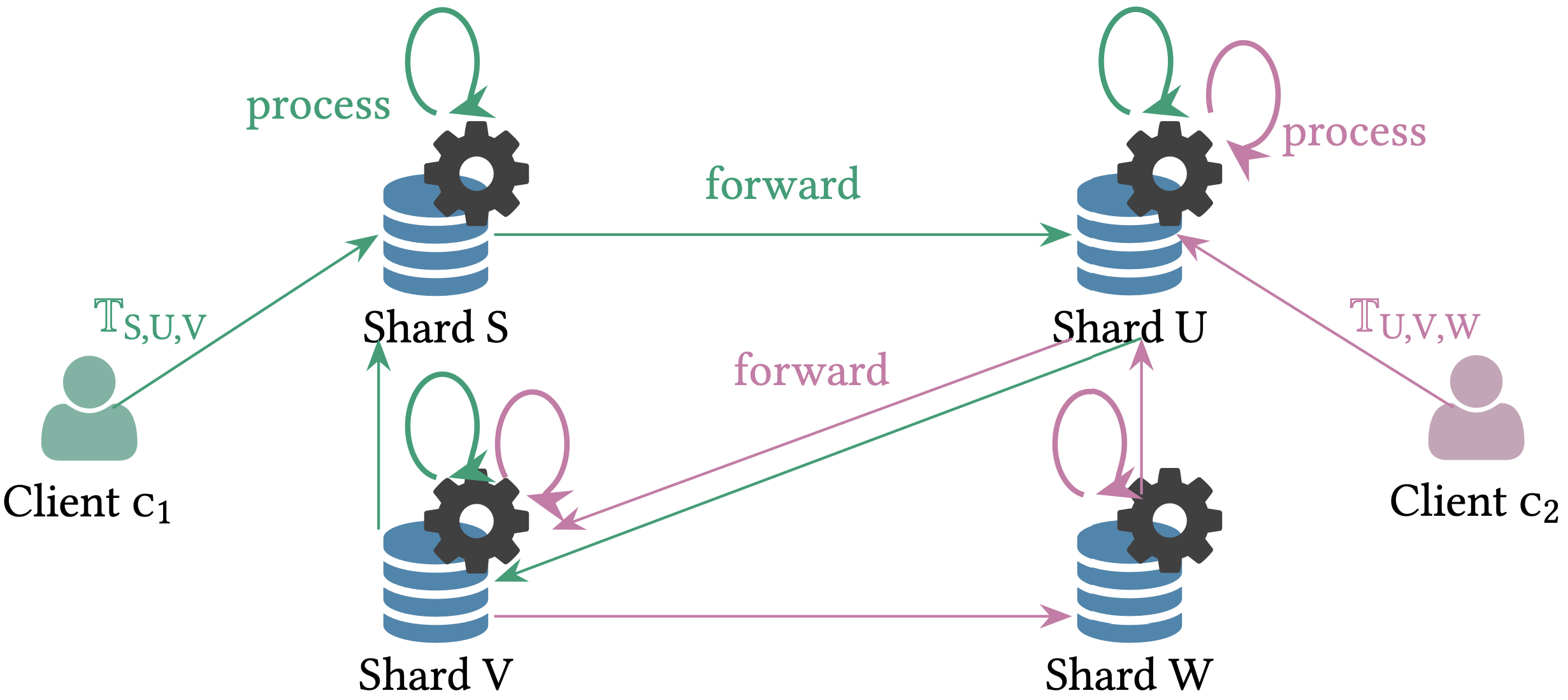 42
RingBFT Inter-Shard Consensus
The goal is to make as many few rotations around the ring as possible.

Each rotation does: Process, Forward, and Re-transmit.

The Ring order is fixed!
43